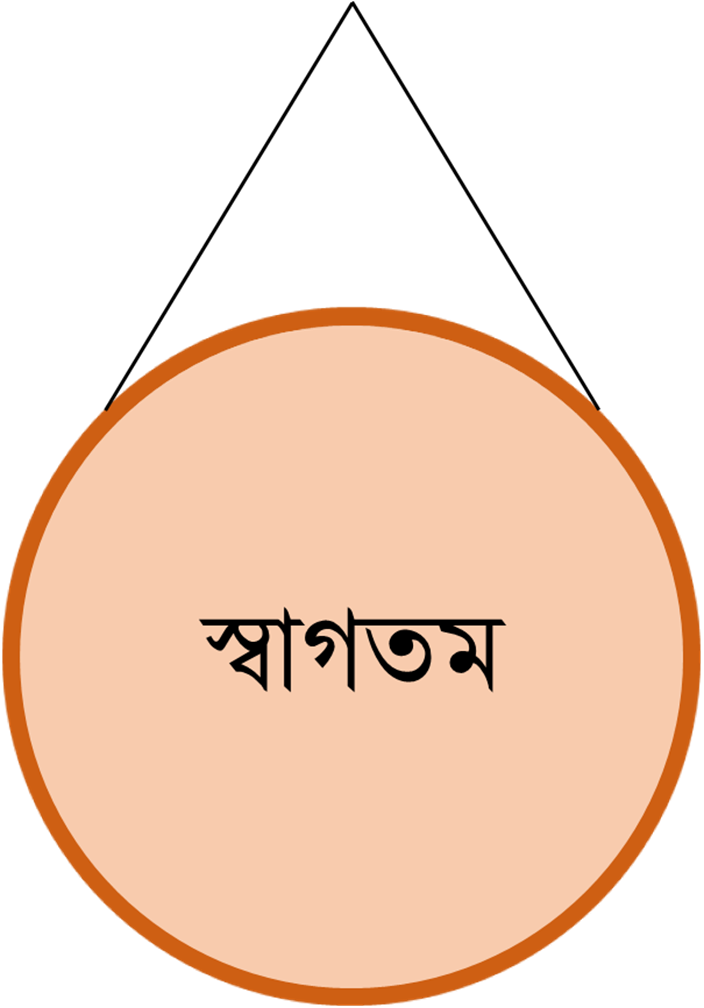 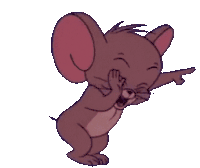 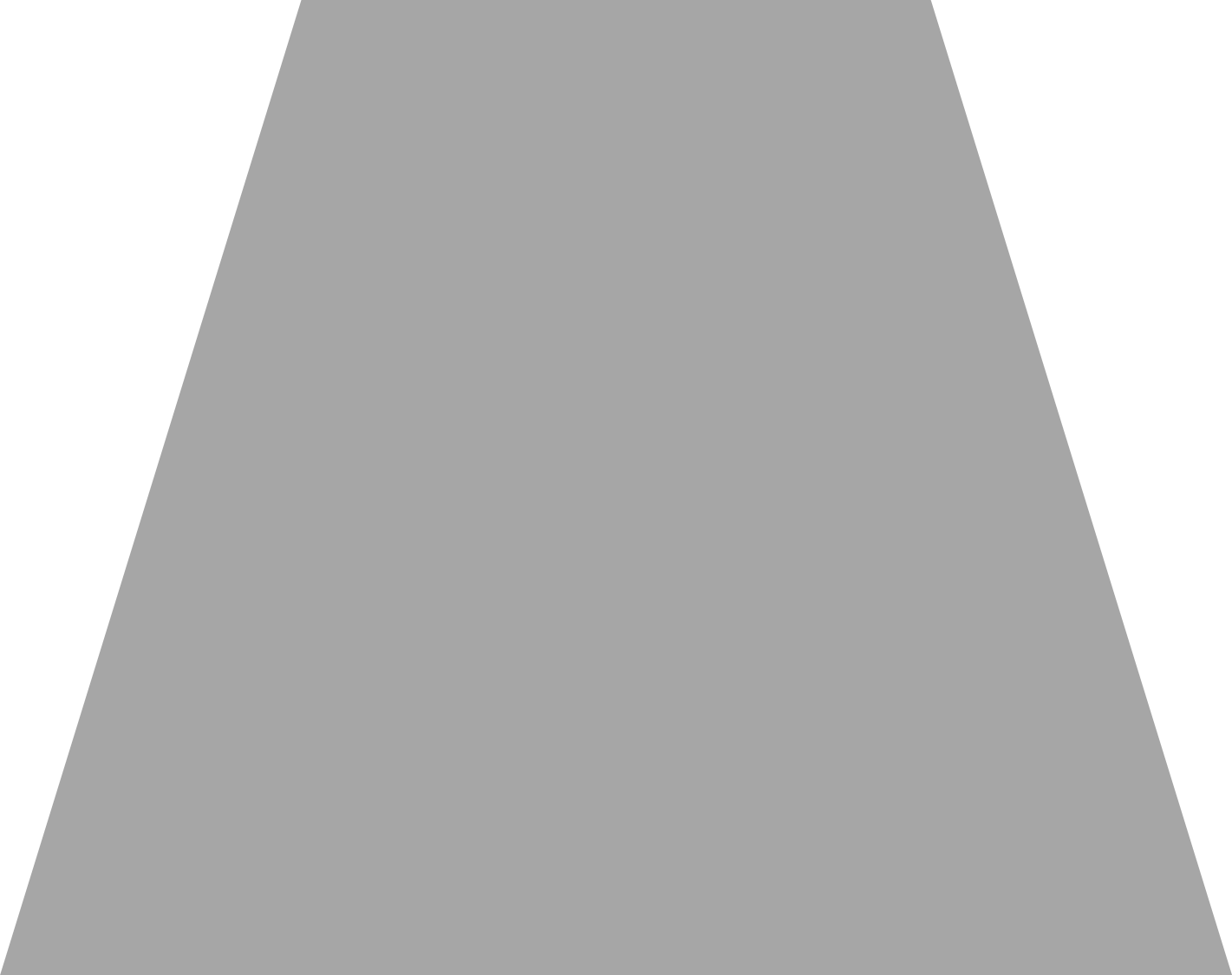 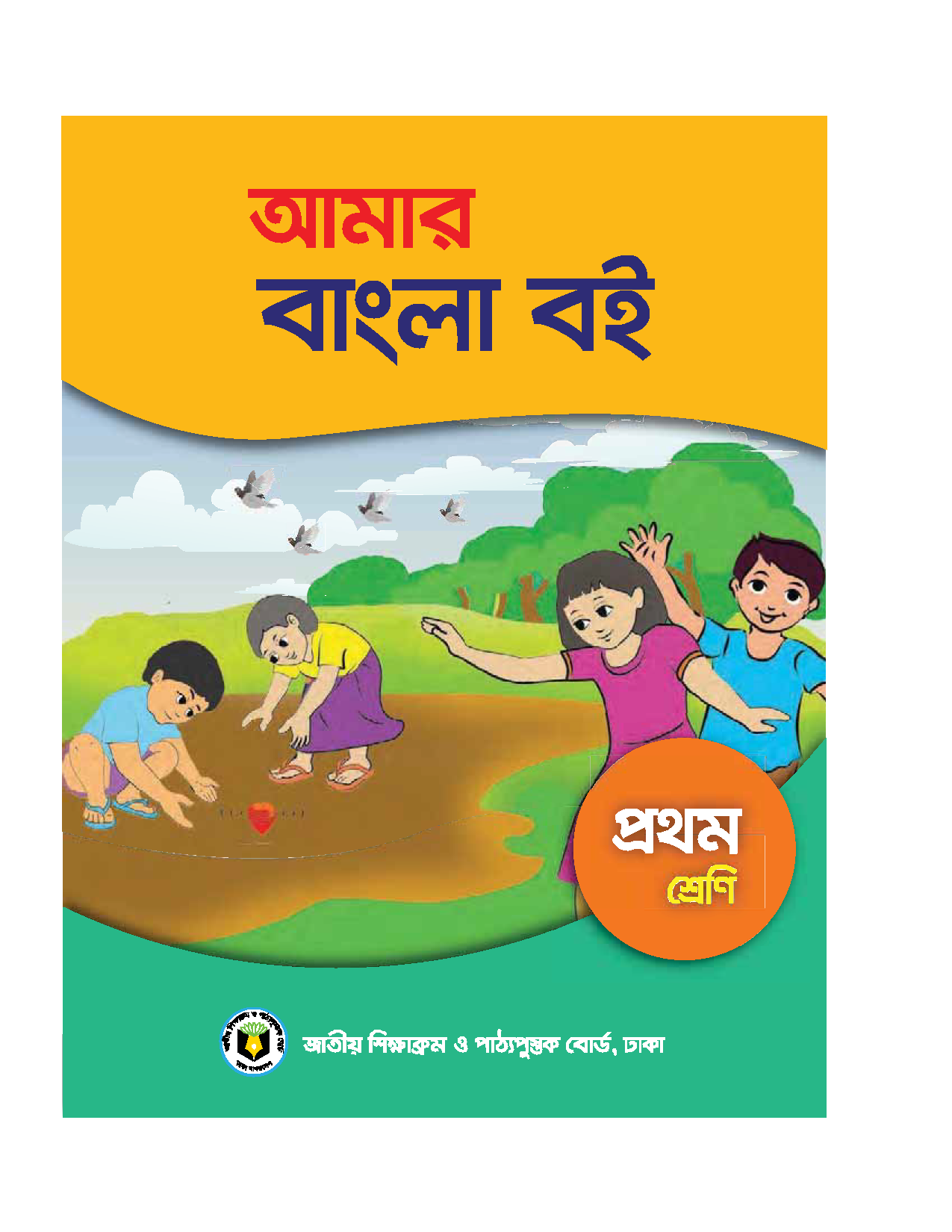 আমার বই
প্রথম শ্রেণি
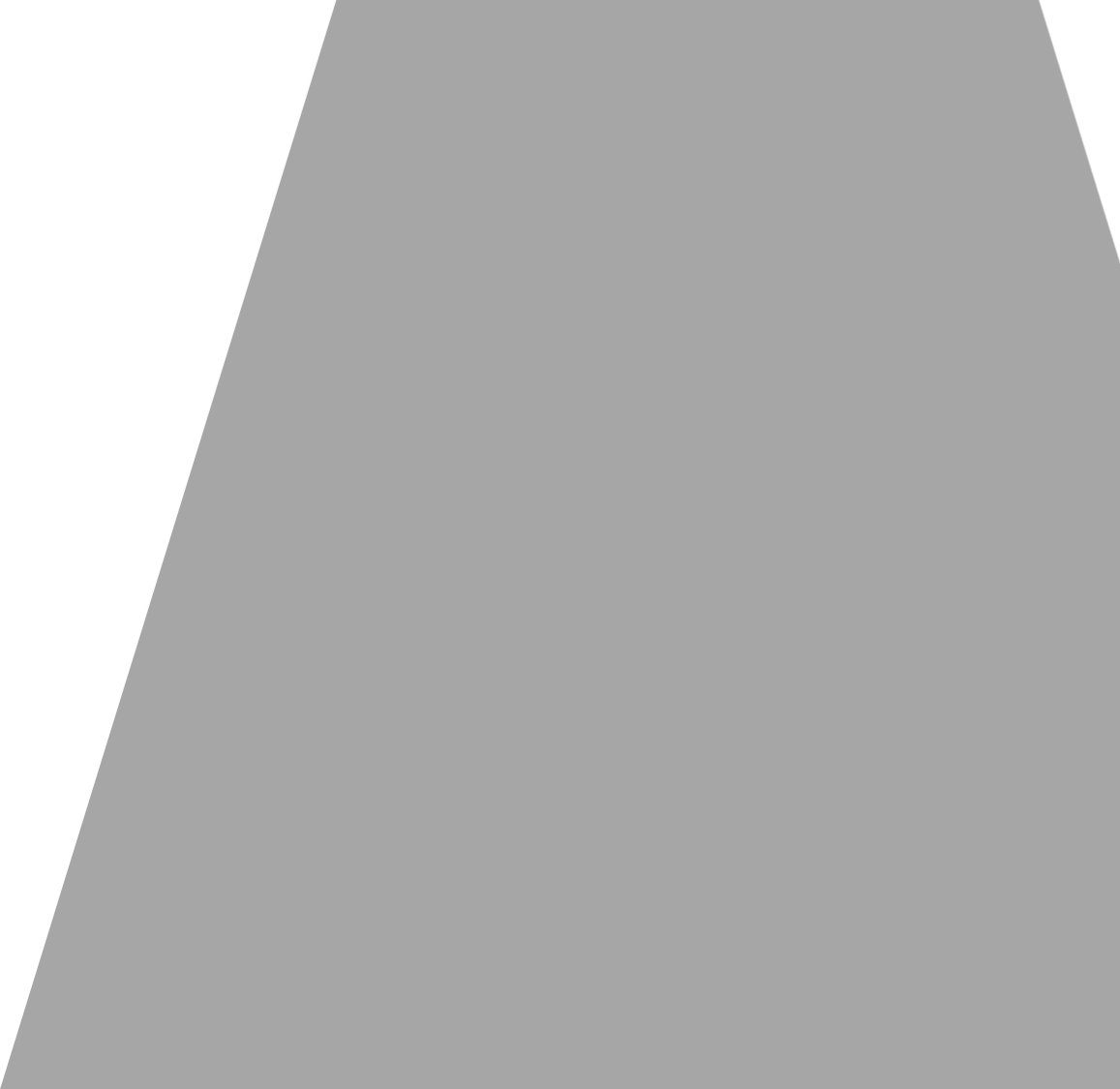 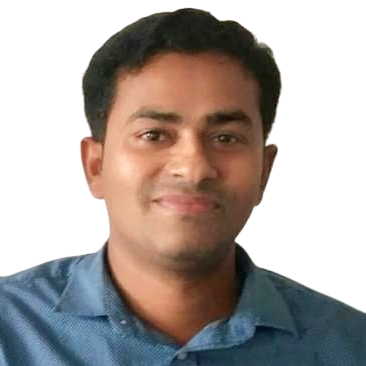 প্রণব সরকার
সহকারি শিক্ষক
আদমখারকান্দি সরকারি প্রাথমিক বিদ্যালয়
কুলিয়ারচর, কিশোরগঞ্জ।
এসো কিছু ছবি দেখি
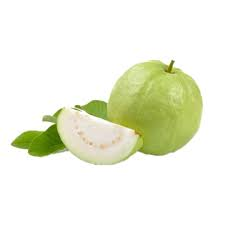 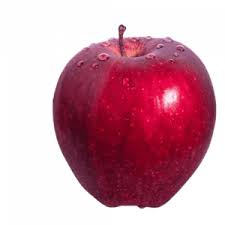 পেয়ারা
আপেল
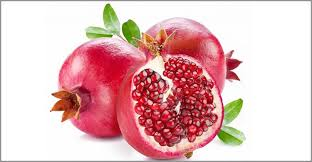 ডালিম
এসো কিছু ছবি দেখি
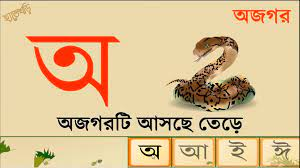 শিখন ফল
পাঠ শেষে শিক্ষার্থীরা
শোনাঃ মনোযোগ দিয়ে শুনবে।
বলাঃ মনোযোগ দিয়ে সঠিক উচ্চারণ 
বলতে পারবে।
আজকের পাঠ
এসো কিছু ছবি দেখি
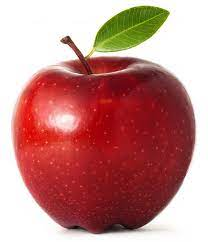 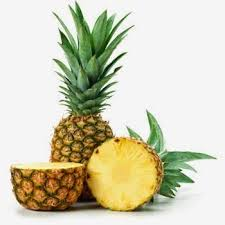 আনারস
আপেল
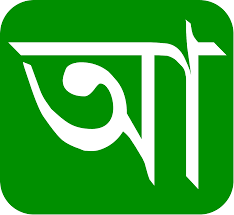